4 ноября – День
народного  единства
Архипова София Николаевна
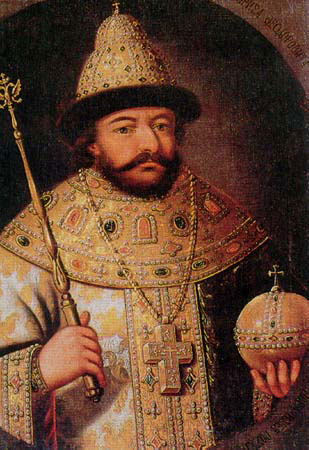 1601 год – на  страну  
обрушился  страшный  голод.
Царь,  чтобы  успокоить  
голодных,  стал  раздавать  
милостыню.  Но  народ  его
всё  равно  ненавидел  и 
проклинал.
Борис  Годунов
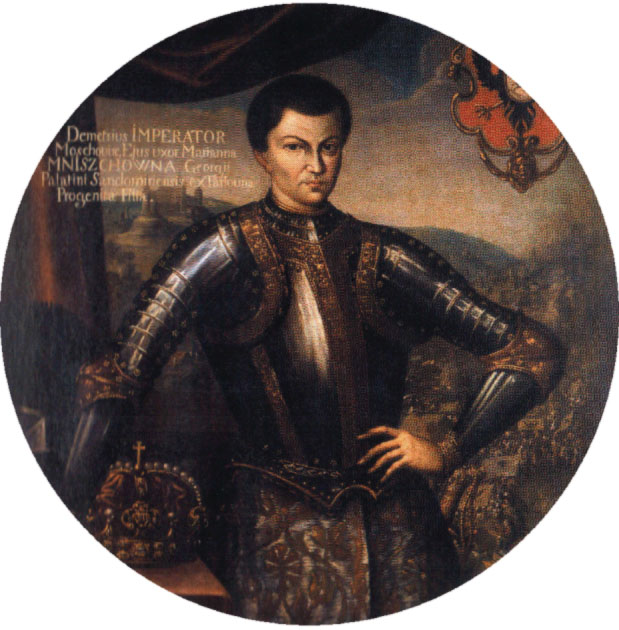 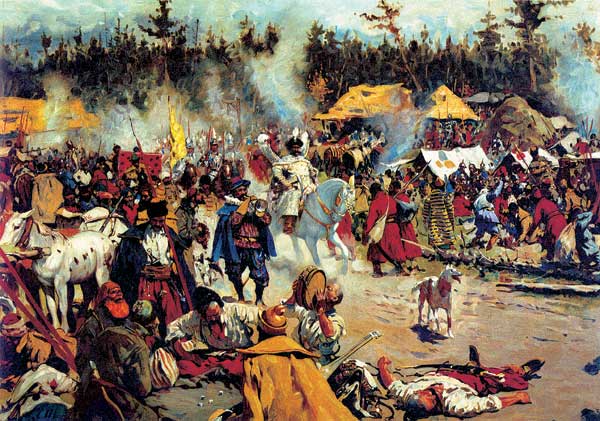 В июне 1605 года Лжедмитрий I вместе с польскими отрядами торжественно вступил в Москву. Однако его царствование  было недолгим – всего несколько месяцев. Из-за того, что он отстранил бояр от государственных дел, против самозванца был устроен заговор, и он был убит.
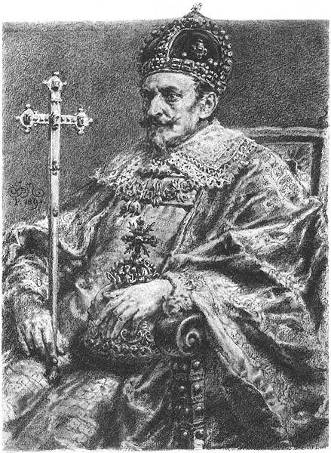 Польский  король 
    Сигизмунд  III
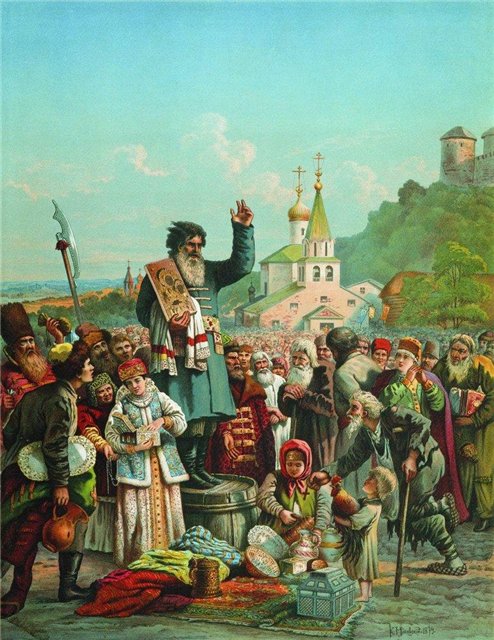 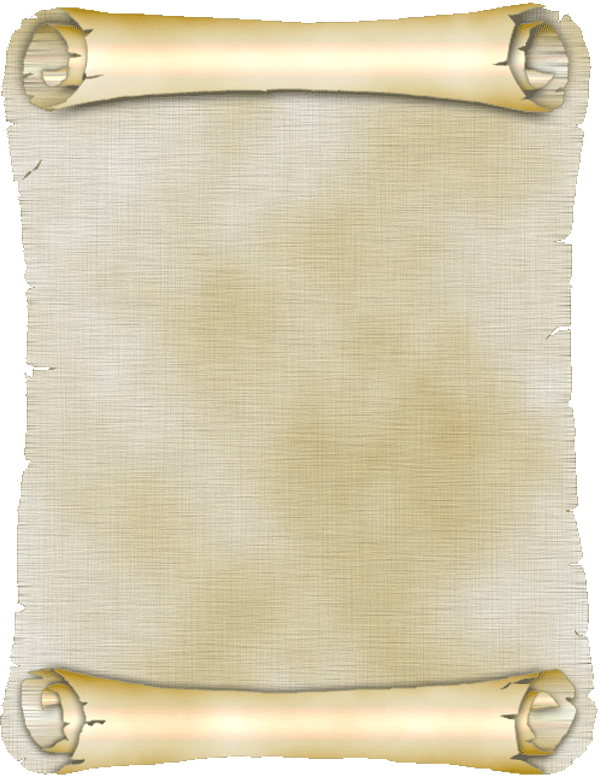 Горожане поклялись пожертвовать всем для освобождения родной страны и стали  создавать народное ополчение.
«Коли  Вправду  хотим  спасти
Московское  государство,  то  не  будем    жалеть  ничего;  продадим  дворы  заложим  жён  и  детей  наших  и  будем
бить  челом,  кто  бы  вступился  за  веру  и  был  нашим  начальником».
Осенью 1611 г. по призыву нижегородского купеческого старосты К. Минина началось формирование Второго ополчения
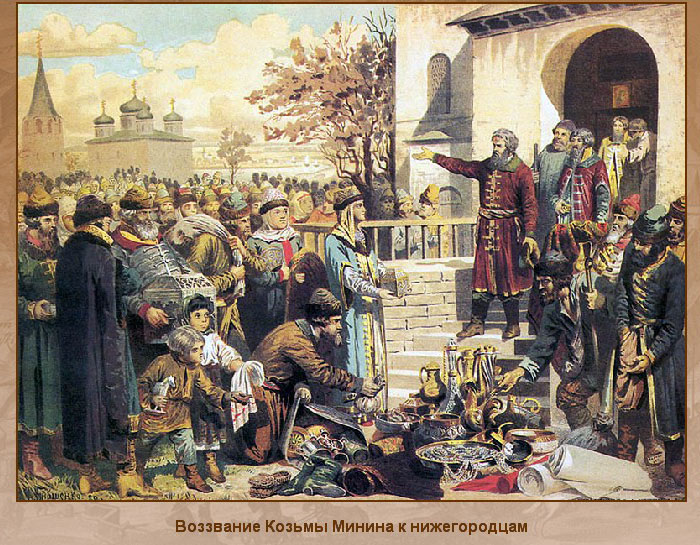 . Военным руководителем ополчения стал князь Д. М. Пожарский.
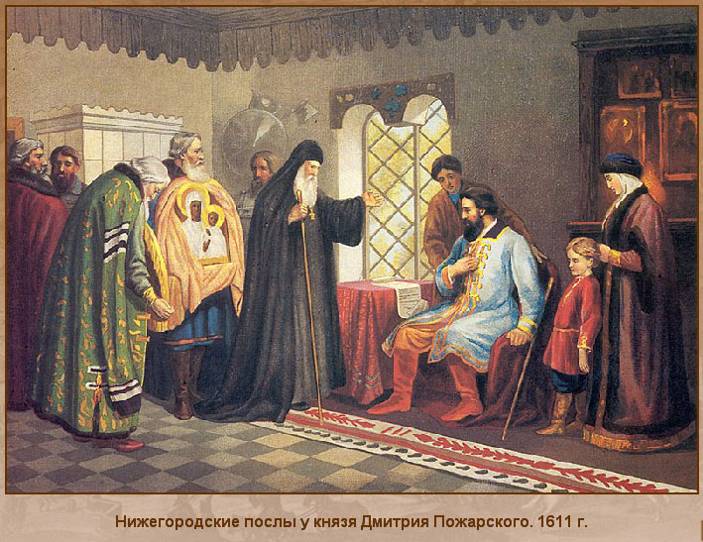 .
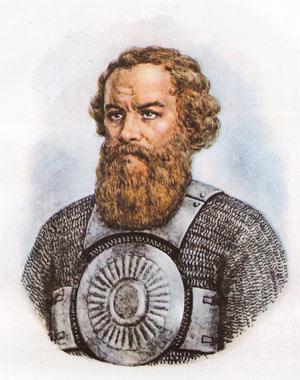 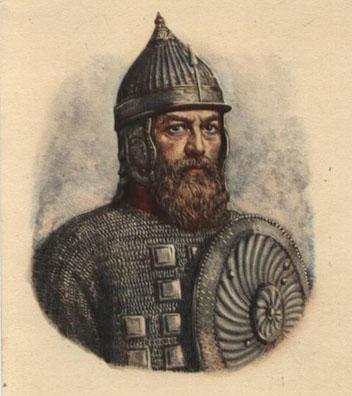 Кузьма  Минин
Дмитрий Пожарский
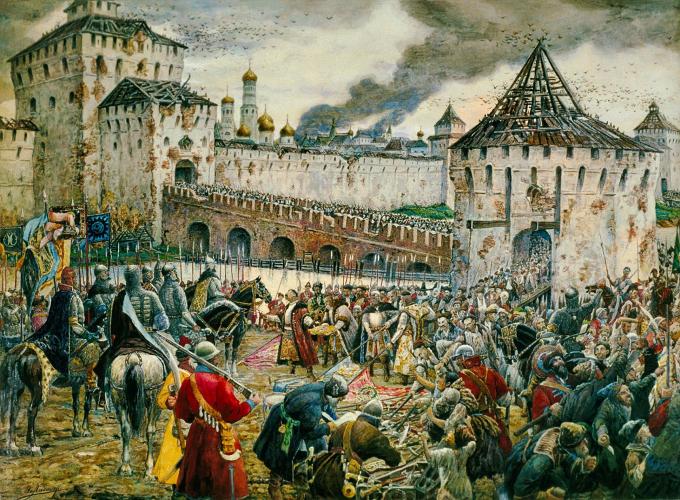 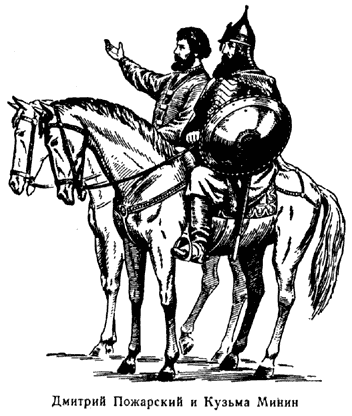 Почти  целый  год собирали  силы  русские  люди,  и,  наконец,  в  июле  1612 года  ополчение  Минина  и  Пожарского  подступило  к  Москве.
Польский  гарнизон  засел  в  Кремле   и  удерживал  его  2  месяца
Казанская
икона Божией Матери 
(1612)
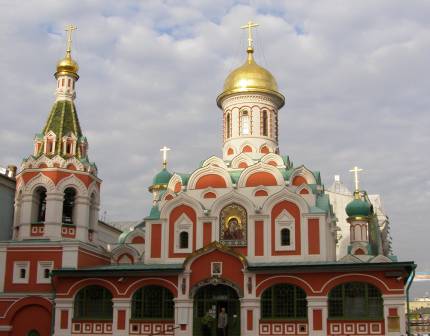 В благодарность за помощь и заступничество князь Дмитрий Пожарский на свои средства построил в 20-х годах XVII века деревянный собор во имя Казанской иконы Божией Матери.
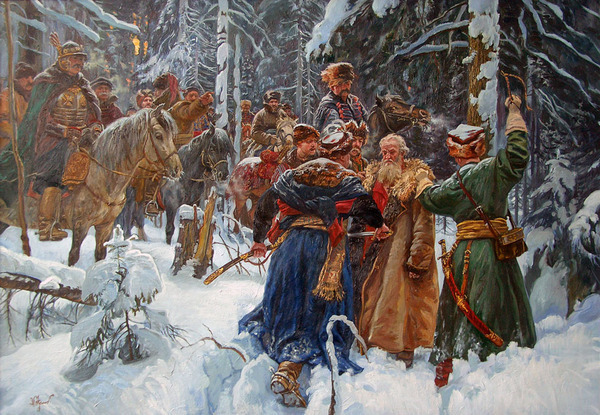 Костромской крестьянин Иван Сусанин  завёл польский отряд в такие лесные дебри, откуда захватчики не выбрались. Они убили Сусанина, но и сами погибли. Подвиг Ивана Сусанина вошёл в историческую память русского народа.
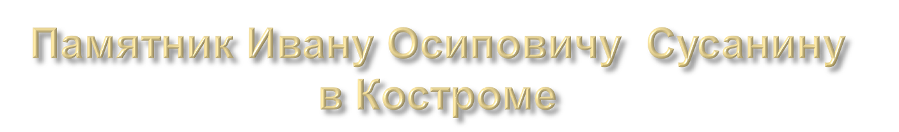 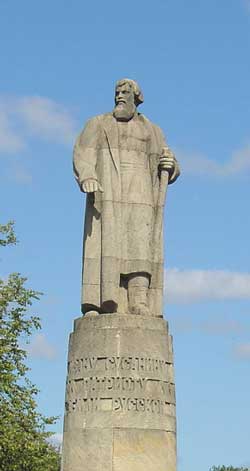 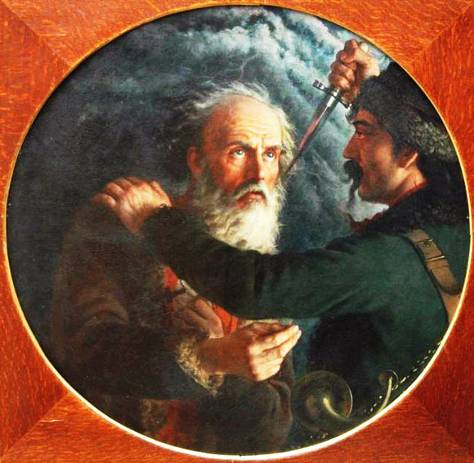 Кузьма Минин и Дмитрий Пожарский – русские национальные герои
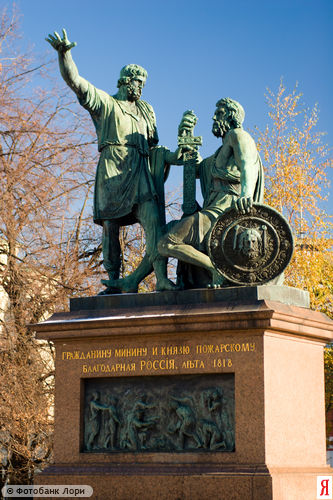 Памятник Минину и Пожарскому
Установлен в 1818 году на Красной площади.
На нём надпись: «Князю Пожарскому и гражданину Минину благодарная Россия 1818»
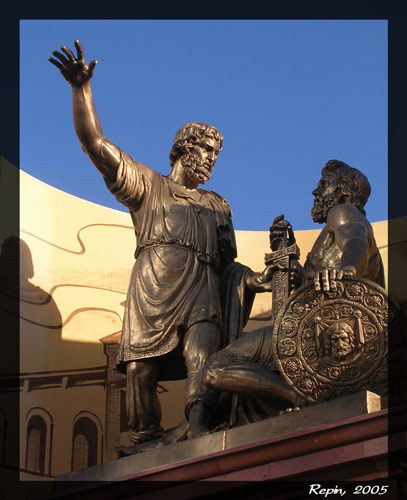 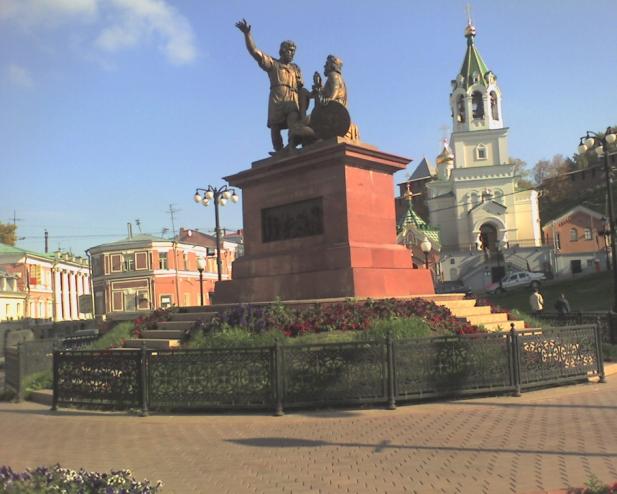 Нижний  Новгород
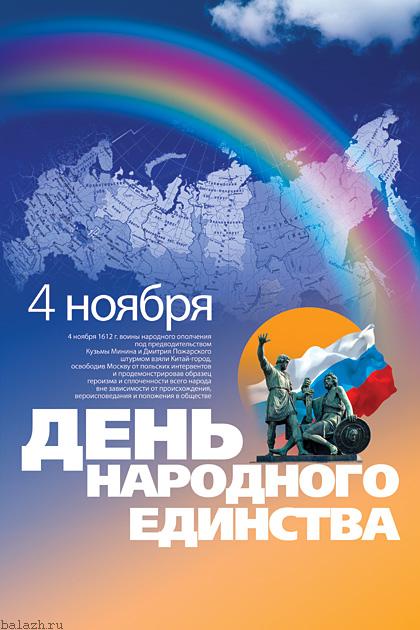 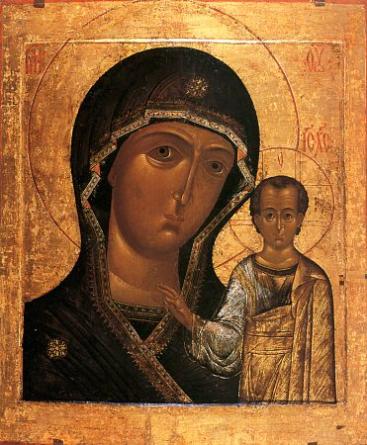 День народного единства не новый праздник, а возвращение к старой традиции
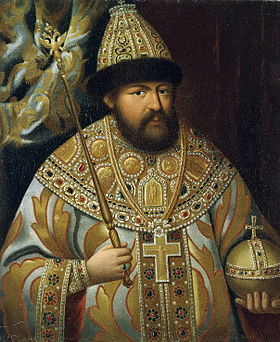 День народного единства —
 это воскрешённый государственный праздник, учреждённый в 1649 году указом царя Алексея Михайловича. По этому указу церковный праздник Казанской иконы Божией Матери приобретает статус государственного.
Памятник Минину и Пожарскому